Lorem ipsum dolor sit titre ahmet
Date ou sous titre
Lorem ipsum dolor sit titre ahmet
Date ou sous titre
Ouverture du chapitre sans image
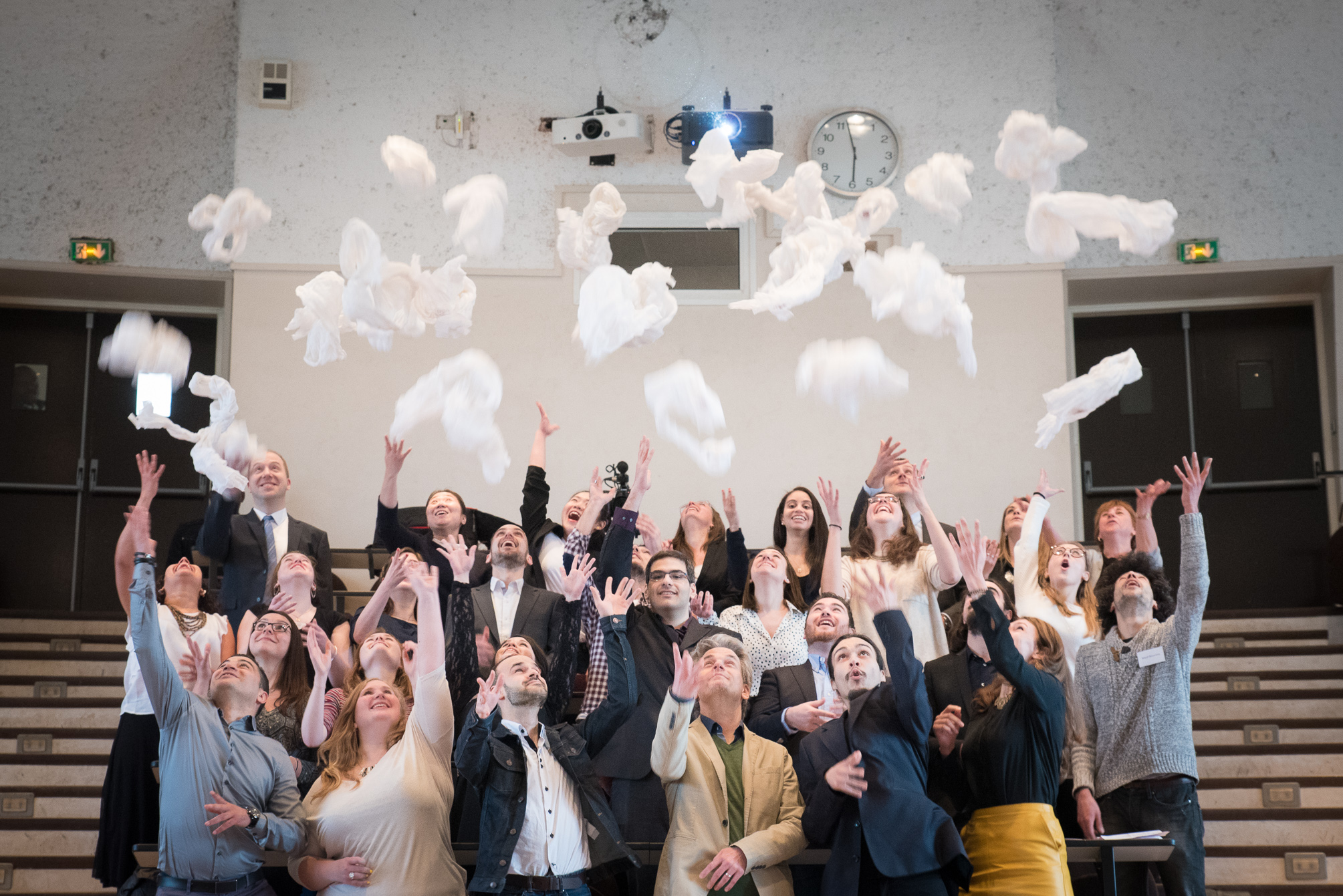 Titre de la partie, lorem ipsum
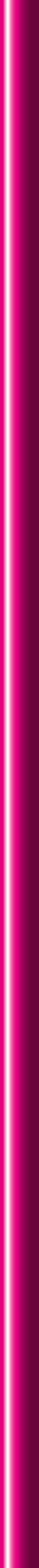 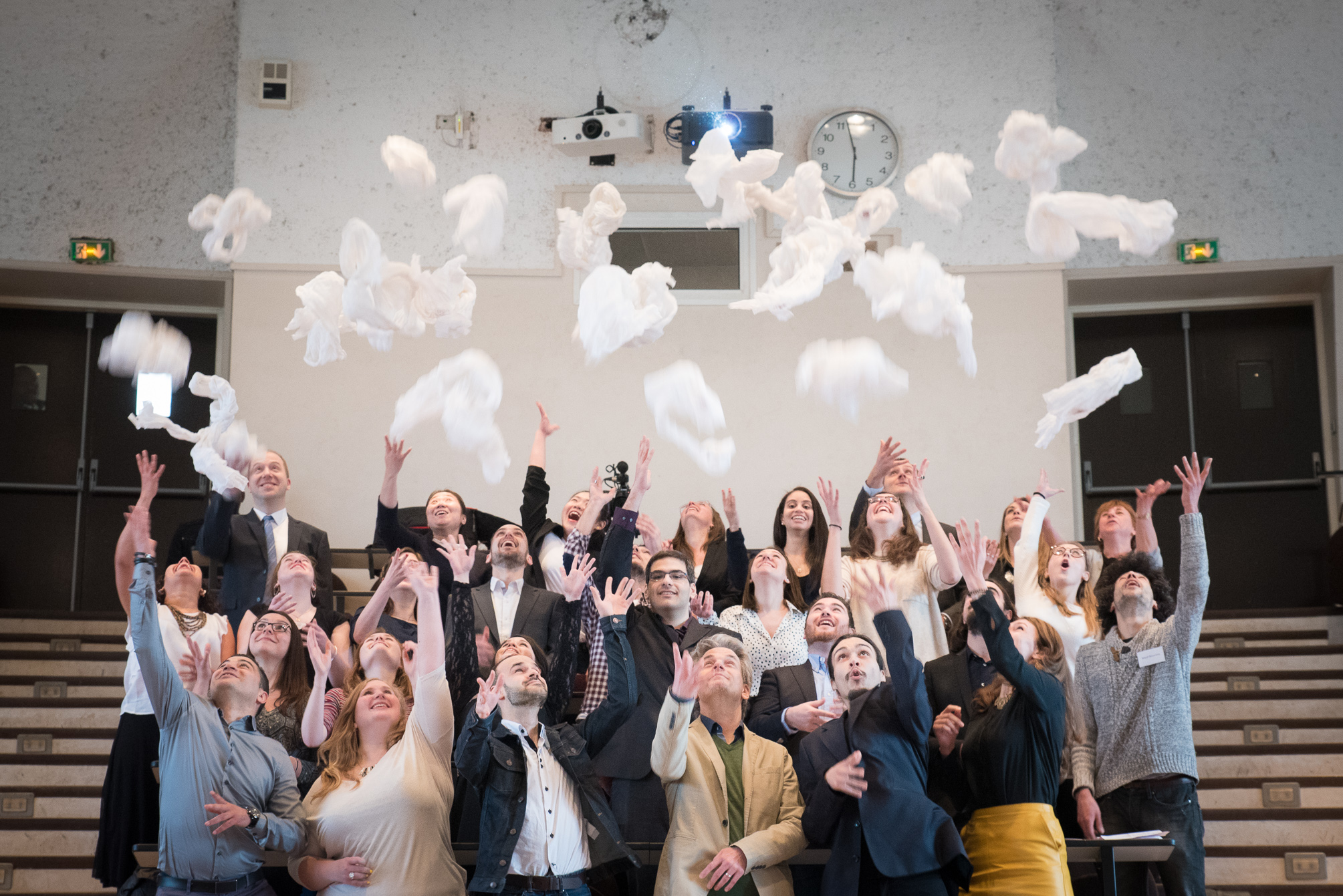 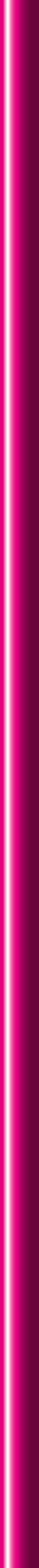 Titre lorem ipsum dolor sit
Niveau 1 texte lorem ipsum
Niveau 2 texte lorem ipsum dolor sit
Niveau 3 texte lorem ipsum dolor sit
Corps de texte
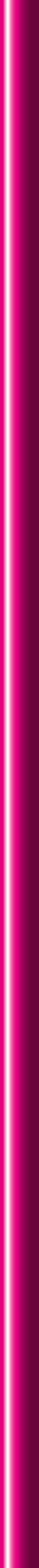 Titre lorem ipsum dolor sit
Niveau 1 texte lorem ipsum
Niveau 2 texte lorem ipsum dolor sit
Niveau 3 texte lorem ipsum dolor sit
Corps de texte
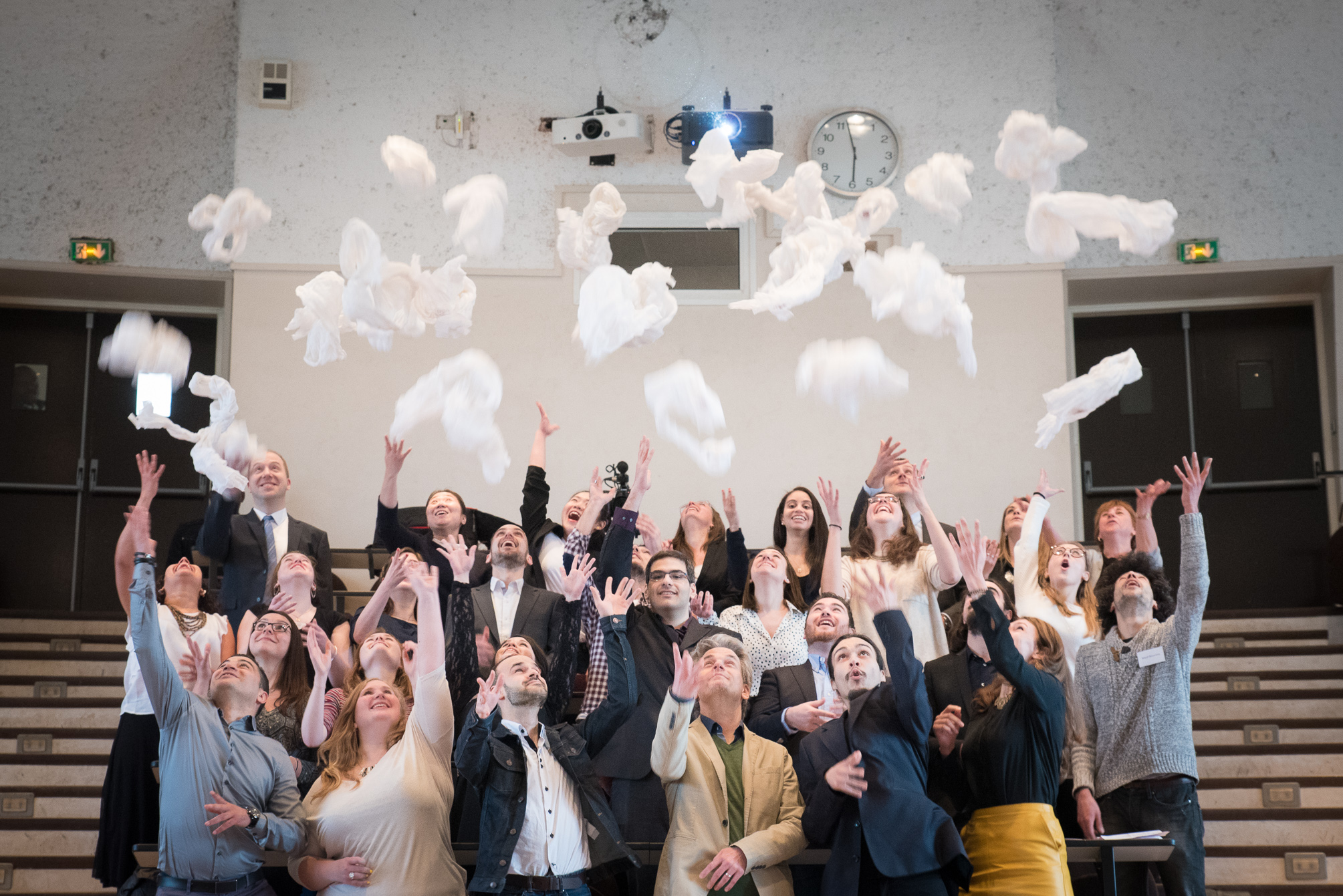 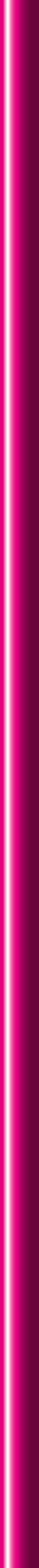